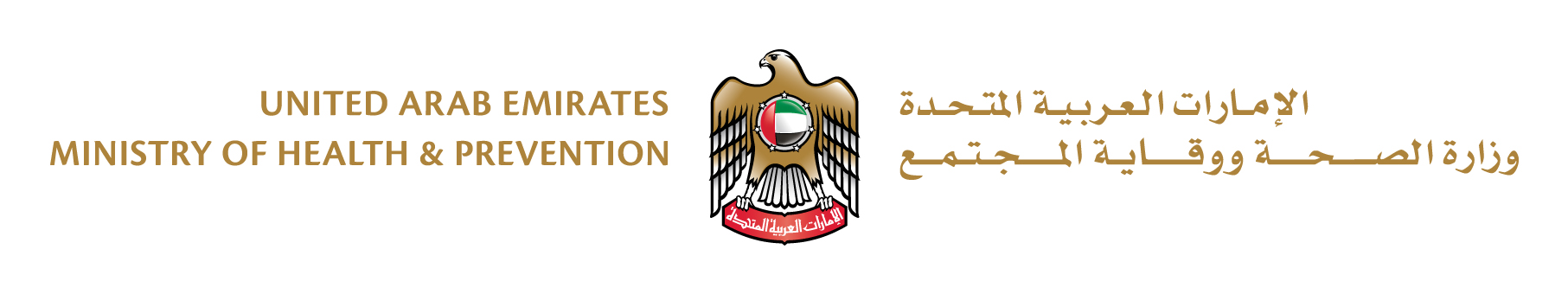 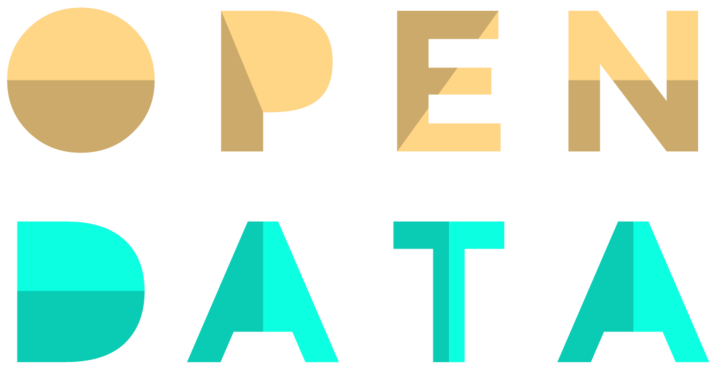 إصدار صورة طبق الأصل لشهادة الوفاةIssue of an Authenticated 
Copy of Death Certificate
2021 ( Q1, Q2, Q3,Q4 )
V-1
[Speaker Notes: Photo by DocuSign on Unsplash]
460
0
455
إجمالي عدد المعاملات 
(حتى الربع الثالث 2021)
عدد المعاملات الذكية
عدد المعاملات الإلكترونية
عدد المعاملات اليدوية
نسب الاستخدام الالكترونية
Percentage of Online
 Usage
Total Number of
 Transactions
(Up to Q3 2021)
Online
Transaction’s Count
Offline Transaction
 Count
Smart channels
1%
5